Colour according to the colour codes! 1. a.)
White
Yellow
Pale orange
Orange
Aqua
Red
Pink
Pale green
Light gray
Dark purple
Dark gray
Light blue
Dark green
Dark blue
Light yellow
Black
Binary colouring
(binary)
At the ends of a tree-like diagram you see colours, which you can access through an "up-down" decision process. The value of „up” is 1 and the value of „down” is 0 . To select the colour of each field, start from the centre and work your way up or down the branches of the diagram, based on the elements of the numerical sequence associated with that field, to the colour you want to select.
e.g.: 101 -> up - down - up
       0100 -> down - up - down - down
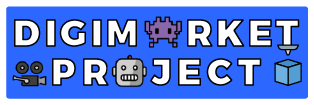 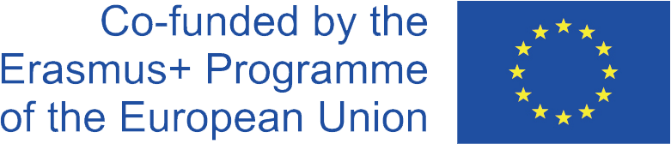 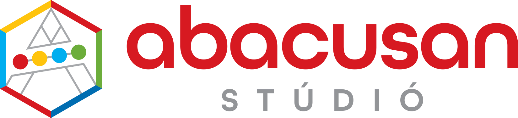 Colour according to the colour codes! 1. b.)
White
Yellow
Pale orange
Orange
Aqua
Red
Pink
Pale green
Light gray
Dark purple
Dark gray
Light blue
Dark green
Dark blue
Light yellow
Black
Binary colouring
(binary)
At the ends of a tree-like diagram you see colours, which you can access through an "up-down" decision process. The value of „up” is 1 and the value of „down” is 0 . To select the colour of each field, start from the centre and work your way up or down the branches of the diagram, based on the elements of the numerical sequence associated with that field, to the colour you want to select.
e.g.: 101 -> up - down - up
       0100 -> down - up - down - down
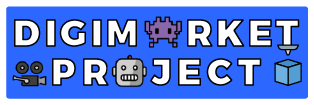 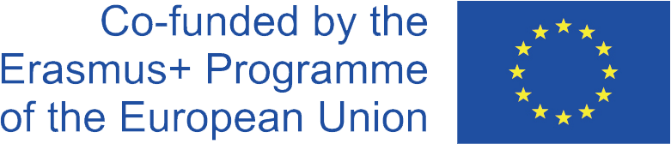 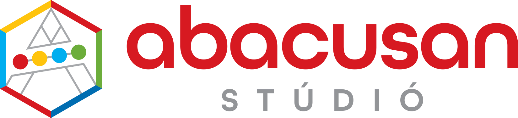 Colour according to the colour codes! 1. c.)
White
Yellow
Pale orange
Orange
Aqua
Red
Pink
Pale green
Light gray
Dark purple
Dark gray
Light blue
Dark green
Dark blue
Light yellow
Black
Binary colouring
(binary)
At the ends of a tree-like diagram you see colours, which you can access through an "up-down" decision process. The value of „up” is 1 and the value of „down” is 0 . To select the colour of each field, start from the centre and work your way up or down the branches of the diagram, based on the elements of the numerical sequence associated with that field, to the colour you want to select.
e.g.: 101 -> up - down - up
       0100 -> down - up - down - down
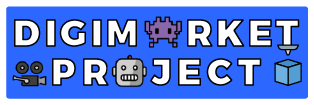 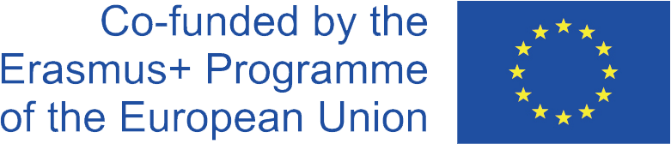 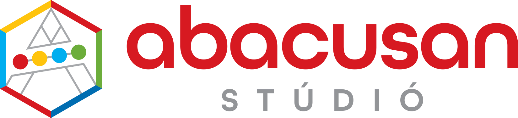 Colour according to the colour codes! 2. – solution Penguin
White
Yellow
Pale orange
Orange
Aqua
Red
Pink
Pale green
Light gray
Dark purple
Dark gray
Light blue
Dark green
Dark blue
Light yellow
Black
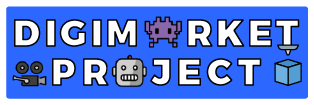 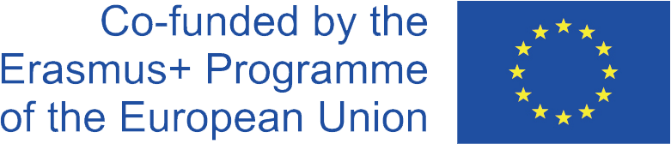 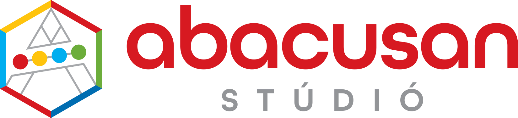 Colour according to the colour codes! 2. a.)
White
Yellow
Pale orange
Orange
Aqua
Red
Pink
Pale green
Light gray
Dark purple
Dark gray
Light blue
Dark green
Dark blue
Light yellow
Black
Binary colouring
(binary)
At the ends of a tree-like diagram you see colours, which you can access through an "up-down" decision process. The value of „up” is 1 and the value of „down” is 0 . To select the colour of each field, start from the centre and work your way up or down the branches of the diagram, based on the elements of the numerical sequence associated with that field, to the colour you want to select.
e.g.: 101 -> up - down - up
       0100 -> down - up - down - down
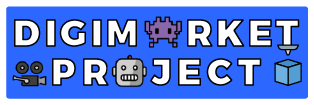 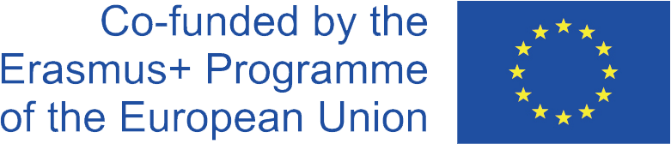 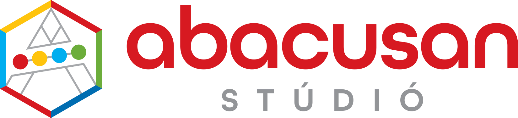 Colour according to the colour codes! 2. b.)
White
Yellow
Pale orange
Orange
Aqua
Red
Pink
Pale green
Light gray
Dark purple
Dark gray
Light blue
Dark green
Dark blue
Light yellow
Black
Binary colouring
(binary)
At the ends of a tree-like diagram you see colours, which you can access through an "up-down" decision process. The value of „up” is 1 and the value of „down” is 0 . To select the colour of each field, start from the centre and work your way up or down the branches of the diagram, based on the elements of the numerical sequence associated with that field, to the colour you want to select.
e.g.: 101 -> up - down - up
       0100 -> down - up - down - down
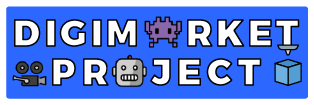 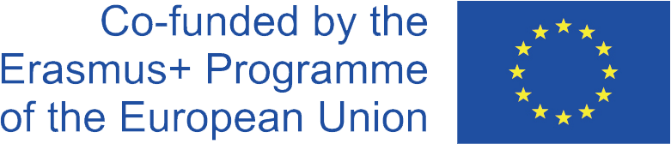 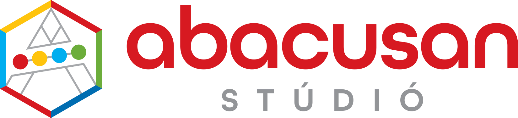 Colour according to the colour codes! 2. c.)
White
Yellow
Pale orange
Orange
Aqua
Red
Pink
Pale green
Light gray
Dark purple
Dark gray
Light blue
Dark green
Dark blue
Light yellow
Black
Binary colouring
(binary)
At the ends of a tree-like diagram you see colours, which you can access through an "up-down" decision process. The value of „up” is 1 and the value of „down” is 0 . To select the colour of each field, start from the centre and work your way up or down the branches of the diagram, based on the elements of the numerical sequence associated with that field, to the colour you want to select.
e.g.: 101 -> up - down - up
       0100 -> down - up - down - down
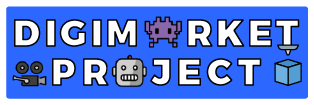 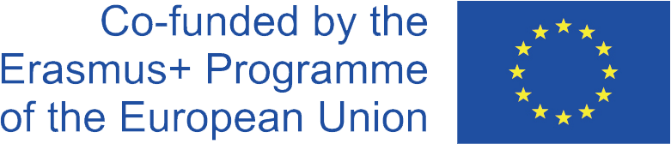 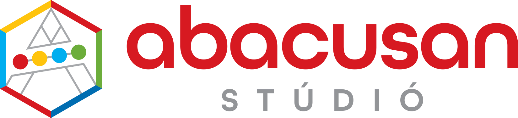 Colour according to the colour codes! 2. – solution Robot
White
Yellow
Pale orange
Orange
Aqua
Red
Pink
Pale green
Light gray
Dark purple
Dark gray
Light blue
Dark green
Dark blue
Light yellow
Black
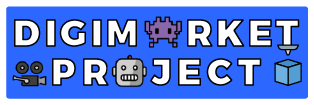 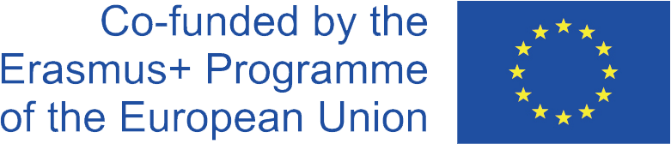 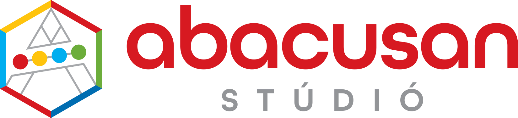 Colour according to the colour codes! 3. a.)
Red
Yellow
Pale orange
Aqua
White
Pink
Pale green
Light gray
Black
Dark gray
Light blue
Dark green
Dark blue
Light yellow
Binary colouring
(binary)
At the ends of a tree-like diagram you see colours, which you can access through an "up-down" decision process. The value of „up” is 1 and the value of „down” is 0 . To select the colour of each field, start from the centre and work your way up or down the branches of the diagram, based on the elements of the numerical sequence associated with that field, to the colour you want to select.
e.g.: 101 -> up - down - up
       0100 -> down - up - down - down
Dark purple
Orange
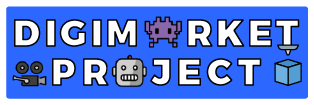 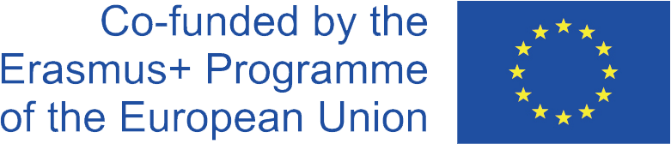 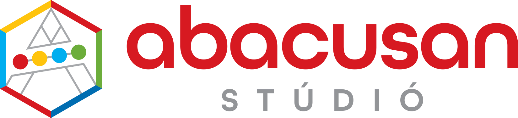 Colour according to the colour codes! 3. b.)
Red
Yellow
Pale orange
Aqua
White
Pink
Pale green
Light gray
Black
Dark gray
Light blue
Dark green
Dark blue
Light yellow
Binary colouring
(binary)
At the ends of a tree-like diagram you see colours, which you can access through an "up-down" decision process. The value of „up” is 1 and the value of „down” is 0 . To select the colour of each field, start from the centre and work your way up or down the branches of the diagram, based on the elements of the numerical sequence associated with that field, to the colour you want to select.
e.g.: 101 -> up - down - up
       0100 -> down - up - down - down
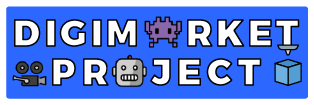 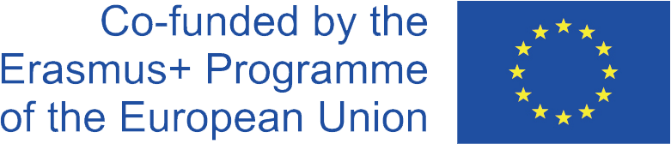 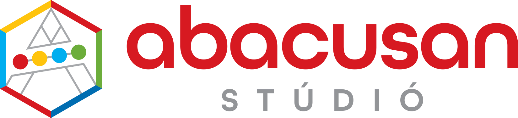 Colour according to the colour codes! 3. c.)
Red
Yellow
Pale orange
Aqua
White
Pink
Pale green
Light gray
Black
Dark gray
Light blue
Dark green
Dark blue
Light yellow
Binary colouring
(binary)
At the ends of a tree-like diagram you see colours, which you can access through an "up-down" decision process. The value of „up” is 1 and the value of „down” is 0 . To select the colour of each field, start from the centre and work your way up or down the branches of the diagram, based on the elements of the numerical sequence associated with that field, to the colour you want to select.
e.g.: 101 -> up - down - up
       0100 -> down - up - down - down
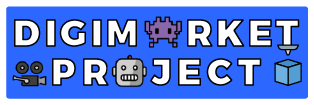 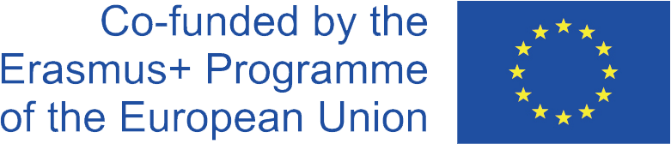 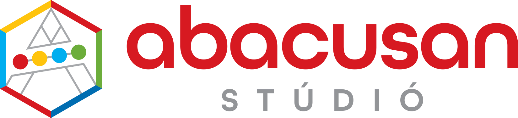 Colour according to the colour codes!– solution Duck
Red
Yellow
Pale orange
Aqua
White
Pink
Pale green
Light gray
Black
Dark gray
Light blue
Dark green
Dark blue
Light yellow
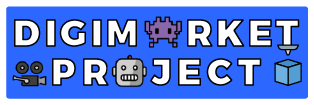 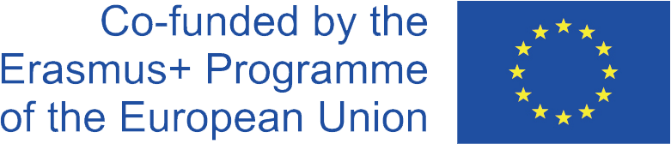 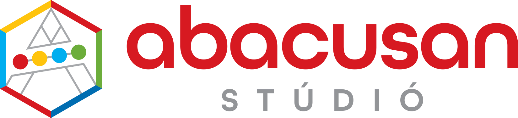 Colour according to the colour codes! 4. a.)
Brown
Dark purple
Pale orange
Aqua
White
Red
Pale green
Light grey
Black
Dark gray
Light blue
Dark blue
Dark green
Light yellow
Binary colouring
(binary)
At the ends of a tree-like diagram you see colours, which you can access through an "up-down" decision process. The value of „up” is 1 and the value of „down” is 0 . To select the colour of each field, start from the centre and work your way up or down the branches of the diagram, based on the elements of the numerical sequence associated with that field, to the colour you want to select.
e.g.: 101 -> up - down - up
       0100 -> down - up - down - down
Yellow
Orange
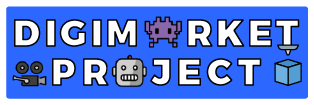 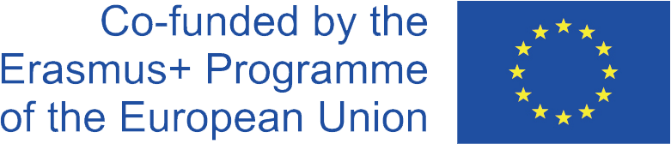 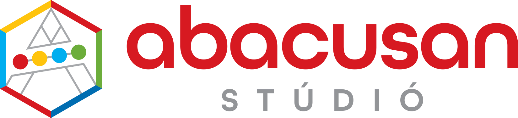 Colour according to the colour codes! 4. b.)
Brown
Dark purple
Pale orange
Aqua
White
Red
Pale green
Light grey
Black
Dark gray
Light blue
Dark blue
Dark green
Light yellow
Binary colouring
(binary)
At the ends of a tree-like diagram you see colours, which you can access through an "up-down" decision process. The value of „up” is 1 and the value of „down” is 0 . To select the colour of each field, start from the centre and work your way up or down the branches of the diagram, based on the elements of the numerical sequence associated with that field, to the colour you want to select.
e.g.: 101 -> up - down - up
       0100 -> down - up - down - down
Yellow
Orange
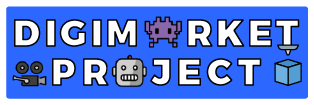 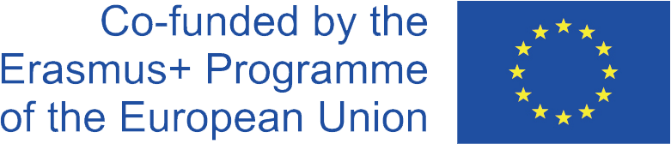 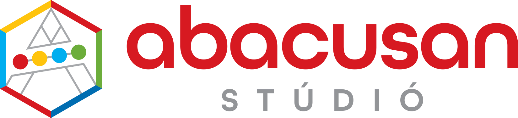 Colour according to the colour codes! 4. c.)
Brown
Dark purple
Pale orange
Aqua
White
Red
Pale green
Light grey
Black
Dark gray
Light blue
Dark blue
Dark green
Light yellow
Binary colouring
(binary)
At the ends of a tree-like diagram you see colours, which you can access through an "up-down" decision process. The value of „up” is 1 and the value of „down” is 0 . To select the colour of each field, start from the centre and work your way up or down the branches of the diagram, based on the elements of the numerical sequence associated with that field, to the colour you want to select.
e.g.: 101 -> up - down - up
       0100 -> down - up - down - down
Yellow
Orange
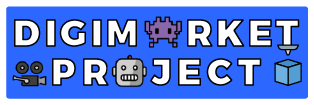 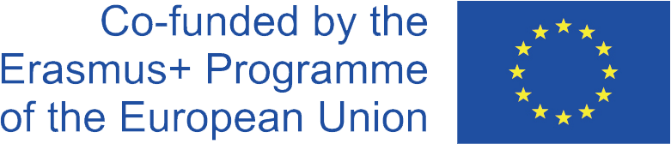 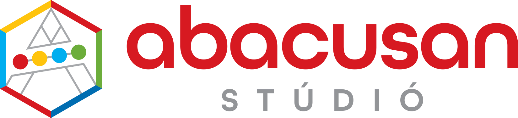 Colour according to the colour codes! – megoldás Hamburger
Brown
Dark purple
Pale orange
Aqua
White
Red
Pale green
Light grey
Black
Dark gray
Light blue
Dark blue
Dark green
Light yellow
Yellow
Orange
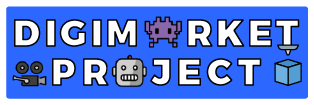 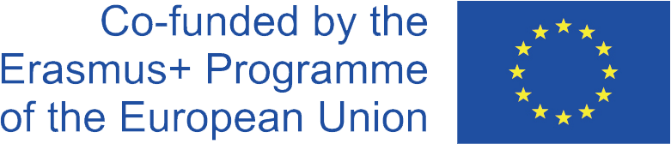 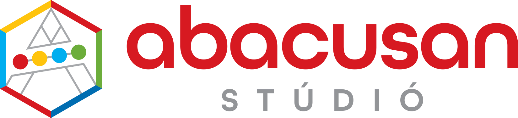 Colour according to the colour codes! 5. a.)
Brown
Dark purple
Pale orange
Aqua
White
Red
Light green
Light gray
Black
Dark gray
Light blue
Dark blue
Dark green
Light yellow
Binary colouring
(binary)
At the ends of a tree-like diagram you see colours, which you can access through an "up-down" decision process. The value of „up” is 1 and the value of „down” is 0 . To select the colour of each field, start from the centre and work your way up or down the branches of the diagram, based on the elements of the numerical sequence associated with that field, to the colour you want to select.
e.g.: 101 -> up - down - up
       0100 -> down - up - down - down
Yellow
Orange
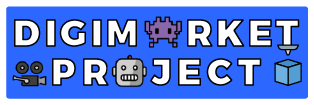 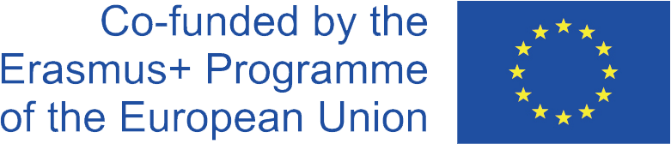 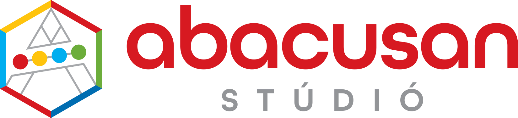 Colour according to the colour codes! 5. b.)
Brown
Dark purple
Pale orange
Aqua
White
Red
Light green
Light gray
Black
Dark gray
Light blue
Dark blue
Dark green
Light yellow
Binary colouring
(binary)
At the ends of a tree-like diagram you see colours, which you can access through an "up-down" decision process. The value of „up” is 1 and the value of „down” is 0 . To select the colour of each field, start from the centre and work your way up or down the branches of the diagram, based on the elements of the numerical sequence associated with that field, to the colour you want to select.
e.g.: 101 -> up - down - up
       0100 -> down - up - down - down
Yellow
Orange
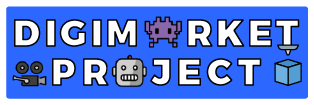 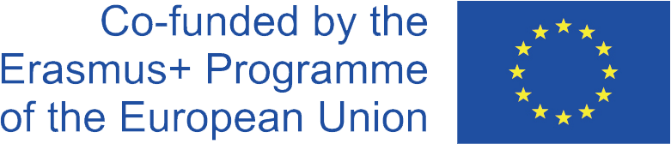 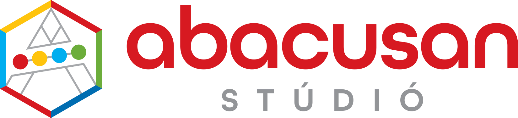 Colour according to the colour codes! 5. c.)
Brown
Dark purple
Pale orange
Aqua
White
Red
Light green
Light gray
Black
Dark gray
Light blue
Dark blue
Dark green
Light yellow
Binary colouring
(binary)
At the ends of a tree-like diagram you see colours, which you can access through an "up-down" decision process. The value of „up” is 1 and the value of „down” is 0 . To select the colour of each field, start from the centre and work your way up or down the branches of the diagram, based on the elements of the numerical sequence associated with that field, to the colour you want to select.
e.g.: 101 -> up - down - up
       0100 -> down - up - down - down
Yellow
Orange
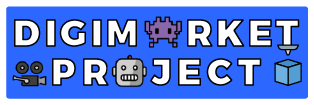 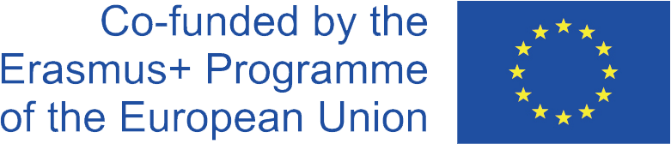 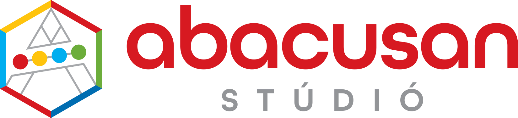 Colour according to the colour codes! 5. – solution Turtle
Brown
Dark purple
Pale orange
Aqua
White
Red
Light green
Light gray
Black
Dark gray
Light blue
Dark blue
Dark green
Light yellow
Yellow
Orange
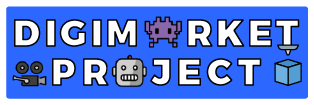 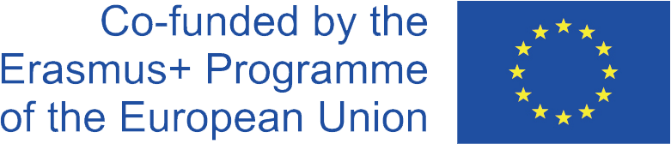 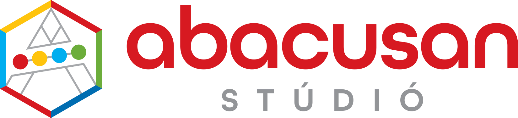 Colour according to the colour codes! 6. a.)
Black
Dark purple
Pale orange
Aqua
Yellow
Red
White
Light gray
Orange
Dark gray
Light blue
Dark blue
Dark green
Light yellow
Binary colouring
(binary)
At the ends of a tree-like diagram you see colours, which you can access through an "up-down" decision process. The value of „up” is 1 and the value of „down” is 0 . To select the colour of each field, start from the centre and work your way up or down the branches of the diagram, based on the elements of the numerical sequence associated with that field, to the colour you want to select.
e.g.: 101 -> up - down - up
       0100 -> down - up - down - down
Brown
Light green
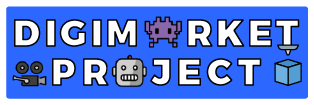 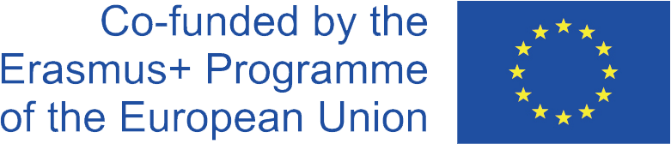 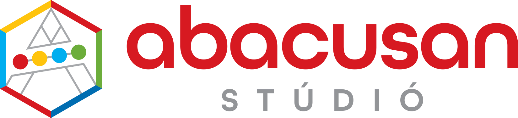 Colour according to the colour codes! 6. b.)
Black
Dark purple
Pale orange
Aqua
Yellow
Red
White
Light gray
Orange
Dark gray
Light blue
Dark blue
Dark green
Light yellow
Binary colouring
(binary)
At the ends of a tree-like diagram you see colours, which you can access through an "up-down" decision process. The value of „up” is 1 and the value of „down” is 0 . To select the colour of each field, start from the centre and work your way up or down the branches of the diagram, based on the elements of the numerical sequence associated with that field, to the colour you want to select.
e.g.: 101 -> up - down - up
       0100 -> down - up - down - down
Brown
Light green
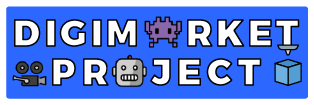 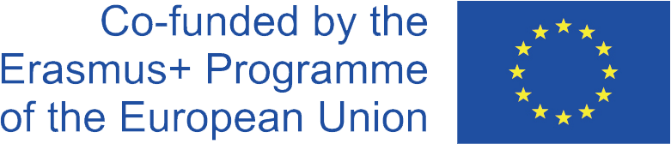 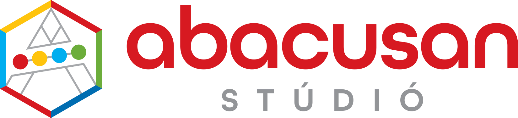 Colour according to the colour codes! 6. c.)
Black
Dark purple
Pale orange
Aqua
Yellow
Red
White
Light gray
Orange
Dark gray
Light blue
Dark blue
Dark green
Light yellow
Binary colouring
(binary)
At the ends of a tree-like diagram you see colours, which you can access through an "up-down" decision process. The value of „up” is 1 and the value of „down” is 0 . To select the colour of each field, start from the centre and work your way up or down the branches of the diagram, based on the elements of the numerical sequence associated with that field, to the colour you want to select.
e.g.: 101 -> up - down - up
       0100 -> down - up - down - down
Brown
Light green
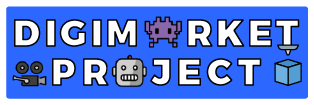 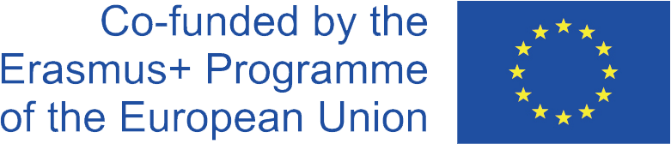 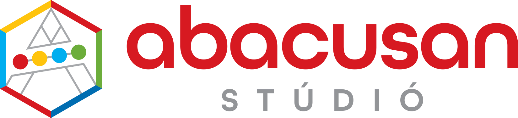 Colour according to the colour codes! 6. – solution Cat
Black
Dark purple
Pale orange
Aqua
Yellow
Red
White
Light gray
Orange
Dark gray
Light blue
Dark blue
Dark green
Light yellow
Brown
Light green
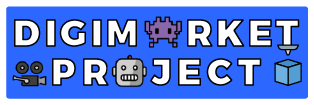 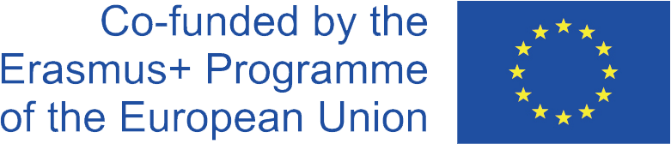 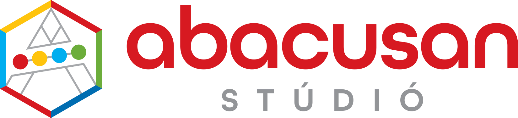 Colour according to the colour codes! 7. a.)
Black
Dark purple
Pale orange
Aqua
Yellow
Red
White
Light gray
Orange
Dark gray
Light blue
Dark blue
Dark green
Light yellow
Binary colouring
(binary)
At the ends of a tree-like diagram you see colours, which you can access through an "up-down" decision process. The value of „up” is 1 and the value of „down” is 0 . To select the colour of each field, start from the centre and work your way up or down the branches of the diagram, based on the elements of the numerical sequence associated with that field, to the colour you want to select.
e.g.: 101 -> up - down - up
       0100 -> down - up - down - down
Brown
Light green
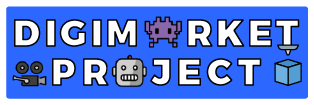 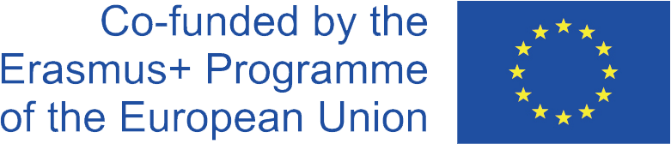 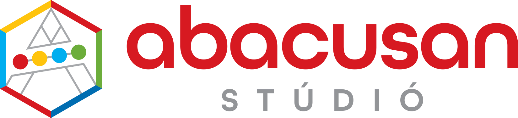 Colour according to the colour codes! 7. b.)
Black
Dark purple
Pale orange
Aqua
Yellow
Red
White
Light gray
Orange
Dark gray
Light blue
Dark blue
Dark green
Light yellow
Binary colouring
(binary)
At the ends of a tree-like diagram you see colours, which you can access through an "up-down" decision process. The value of „up” is 1 and the value of „down” is 0 . To select the colour of each field, start from the centre and work your way up or down the branches of the diagram, based on the elements of the numerical sequence associated with that field, to the colour you want to select.
e.g.: 101 -> up - down - up
       0100 -> down - up - down - down
Brown
Light green
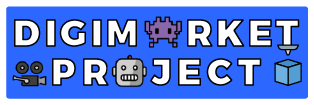 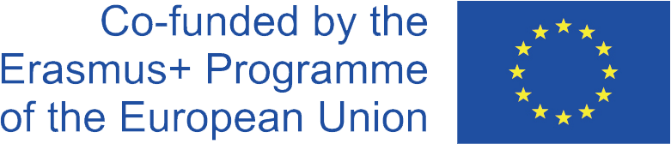 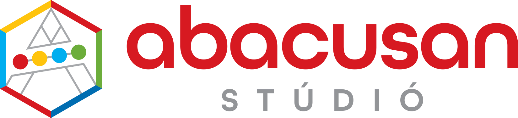 Colour according to the colour codes! 7. c.)
Black
Dark purple
Pale orange
Aqua
Yellow
Red
White
Light gray
Orange
Dark gray
Light blue
Dark blue
Dark green
Light yellow
Binary colouring
(binary)
At the ends of a tree-like diagram you see colours, which you can access through an "up-down" decision process. The value of „up” is 1 and the value of „down” is 0 . To select the colour of each field, start from the centre and work your way up or down the branches of the diagram, based on the elements of the numerical sequence associated with that field, to the colour you want to select.
e.g.: 101 -> up - down - up
       0100 -> down - up - down - down
Brown
Light green
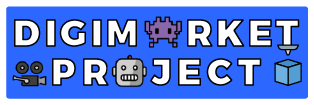 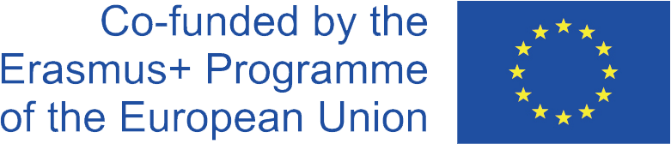 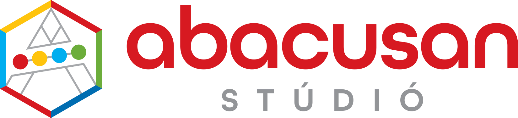 Colour according to the colour codes! 7. – solution House
Black
Dark purple
Pale orange
Aqua
Yellow
Red
White
Light gray
Orange
Dark gray
Light blue
Dark blue
Dark green
Light yellow
Brown
Light green
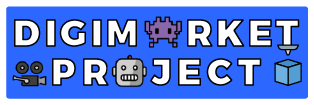 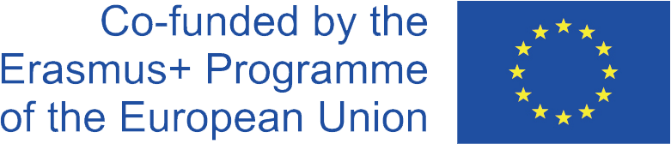 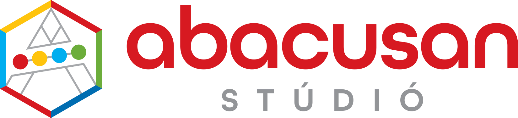 Colour according to the colour codes! 8. a.)
Black
Dark purple
Pale orange
Aqua
Yellow
Red
White
Light gray
Orange
Dark gray
Light blue
Dark blue
Dark green
Light yellow
Binary colouring
(binary)
At the ends of a tree-like diagram you see colours, which you can access through an "up-down" decision process. The value of „up” is 1 and the value of „down” is 0 . To select the colour of each field, start from the centre and work your way up or down the branches of the diagram, based on the elements of the numerical sequence associated with that field, to the colour you want to select.
e.g.: 101 -> up - down - up
       0100 -> down - up - down - down
Brown
Light green
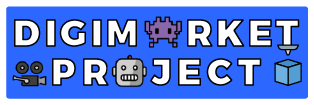 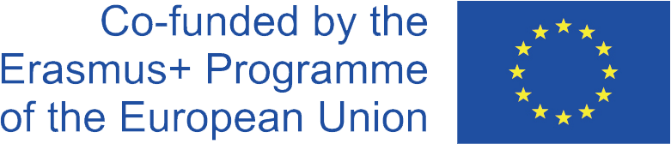 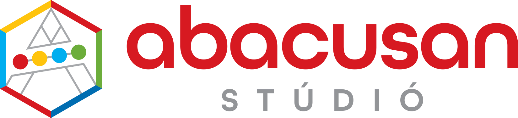 Colour according to the colour codes! 8. a.)
Black
Dark purple
Pale orange
Aqua
Yellow
Red
White
Light gray
Orange
Dark gray
Light blue
Dark blue
Dark green
Light yellow
Binary colouring
(binary)
At the ends of a tree-like diagram you see colours, which you can access through an "up-down" decision process. The value of „up” is 1 and the value of „down” is 0 . To select the colour of each field, start from the centre and work your way up or down the branches of the diagram, based on the elements of the numerical sequence associated with that field, to the colour you want to select.
e.g.: 101 -> up - down - up
       0100 -> down - up - down - down
Brown
Light green
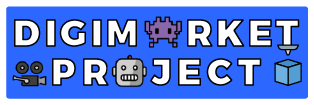 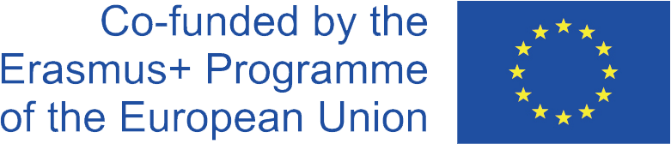 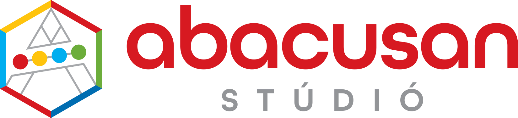 Colour according to the colour codes! 8. c.)
Black
Dark purple
Pale orange
Aqua
Yellow
Red
White
Light gray
Orange
Dark gray
Light blue
Dark blue
Dark green
Light yellow
Binary colouring
(binary)
At the ends of a tree-like diagram you see colours, which you can access through an "up-down" decision process. The value of „up” is 1 and the value of „down” is 0 . To select the colour of each field, start from the centre and work your way up or down the branches of the diagram, based on the elements of the numerical sequence associated with that field, to the colour you want to select.
e.g.: 101 -> up - down - up
       0100 -> down - up - down - down
Brown
Light green
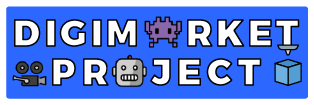 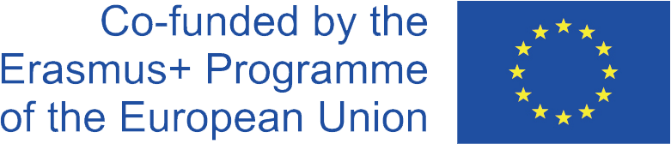 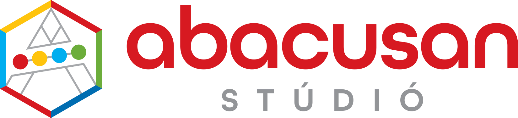 Colour according to the colour codes! 8. – solution Green superhero
Black
Dark purple
Pale orange
Aqua
Yellow
Red
White
Light gray
Orange
Dark gray
Light blue
Dark blue
Dark green
Light yellow
Brown
Light green
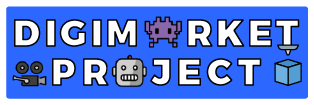 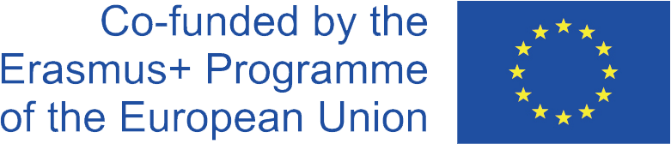 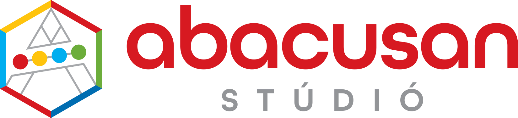 Colour according to the colour codes! 9. a.)
Black
Dark purple
Pale orange
Aqua
Yellow
Red
White
Light gray
Orange
Dark gray
Light blue
Dark blue
Dark green
Light yellow
Binary colouring
(binary)
At the ends of a tree-like diagram you see colours, which you can access through an "up-down" decision process. The value of „up” is 1 and the value of „down” is 0 . To select the colour of each field, start from the centre and work your way up or down the branches of the diagram, based on the elements of the numerical sequence associated with that field, to the colour you want to select.
e.g.: 101 -> up - down - up
       0100 -> down - up - down - down
Brown
Light green
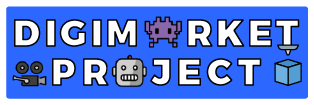 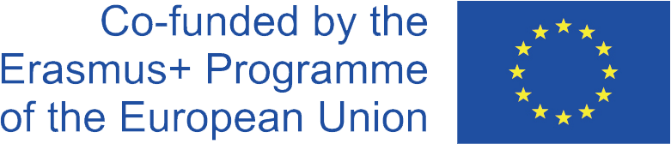 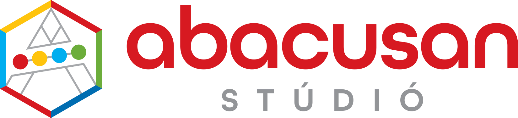 Colour according to the colour codes! 9. b.)
Black
Dark purple
Pale orange
Aqua
Yellow
Red
White
Light gray
Orange
Dark gray
Light blue
Dark blue
Dark green
Light yellow
Binary colouring
(binary)
At the ends of a tree-like diagram you see colours, which you can access through an "up-down" decision process. The value of „up” is 1 and the value of „down” is 0 . To select the colour of each field, start from the centre and work your way up or down the branches of the diagram, based on the elements of the numerical sequence associated with that field, to the colour you want to select.
e.g.: 101 -> up - down - up
       0100 -> down - up - down - down
Brown
Light green
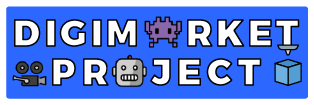 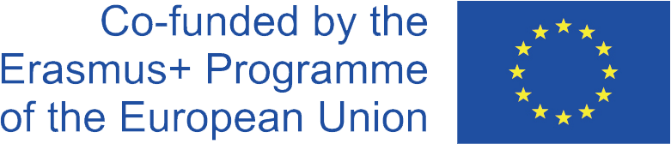 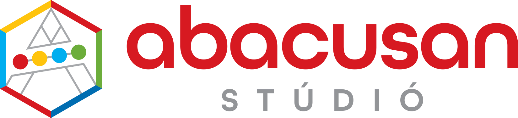 Colour according to the colour codes! 9. c.)
Black
Dark purple
Pale orange
Aqua
Yellow
Red
White
Light gray
Orange
Dark gray
Light blue
Dark blue
Dark green
Light yellow
Binary colouring
(binary)
At the ends of a tree-like diagram you see colours, which you can access through an "up-down" decision process. The value of „up” is 1 and the value of „down” is 0 . To select the colour of each field, start from the centre and work your way up or down the branches of the diagram, based on the elements of the numerical sequence associated with that field, to the colour you want to select.
e.g.: 101 -> up - down - up
       0100 -> down - up - down - down
Brown
Light green
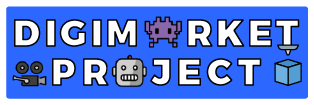 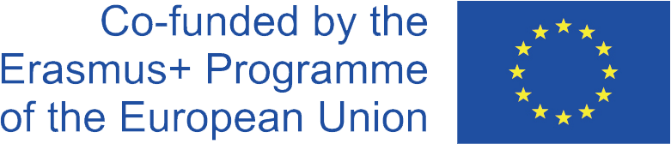 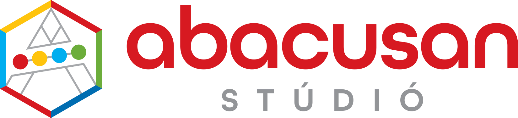 Colour according to the colour codes! 9. – solution Smile
Black
Dark purple
Pale orange
Aqua
Yellow
Red
White
Light gray
Orange
Dark gray
Light blue
Dark blue
Dark green
Light yellow
Brown
Light green
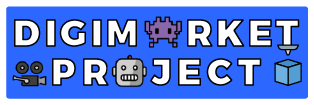 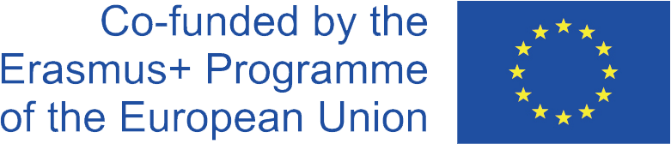 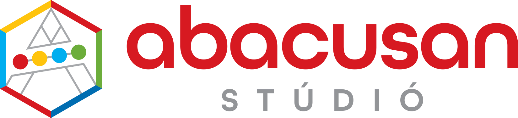 Colour according to the colour codes! 10. a.)
Black
Dark purple
Pale orange
Aqua
Yellow
Red
White
Light gray
Orange
Dark gray
Light blue
Dark blue
Dark green
Light yellow
Binary colouring
(binary)
At the ends of a tree-like diagram you see colours, which you can access through an "up-down" decision process. The value of „up” is 1 and the value of „down” is 0 . To select the colour of each field, start from the centre and work your way up or down the branches of the diagram, based on the elements of the numerical sequence associated with that field, to the colour you want to select.
e.g.: 101 -> up - down - up
       0100 -> down - up - down - down
Brown
Light green
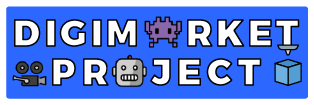 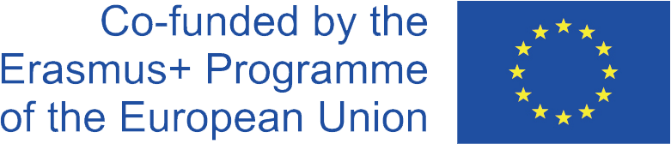 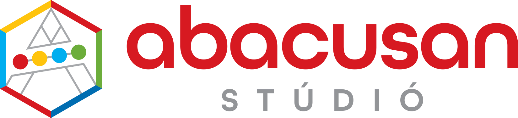 Colour according to the colour codes! 10. b.)
Black
Dark purple
Pale orange
Aqua
Yellow
Red
White
Light gray
Orange
Dark gray
Light blue
Dark blue
Dark green
Light yellow
Binary colouring
(binary)
At the ends of a tree-like diagram you see colours, which you can access through an "up-down" decision process. The value of „up” is 1 and the value of „down” is 0 . To select the colour of each field, start from the centre and work your way up or down the branches of the diagram, based on the elements of the numerical sequence associated with that field, to the colour you want to select.
e.g.: 101 -> up - down - up
       0100 -> down - up - down - down
Brown
Light green
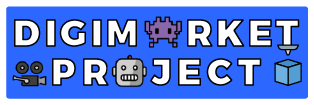 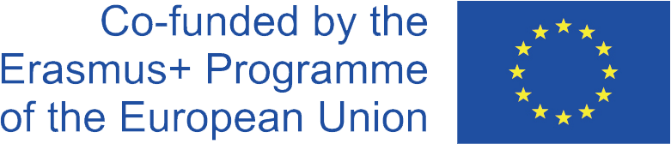 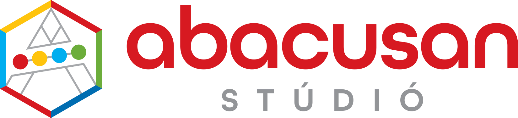 Colour according to the colour codes! 10. c.)
Black
Dark purple
Pale orange
Aqua
Yellow
Red
White
Light gray
Orange
Dark gray
Light blue
Dark blue
Dark green
Light yellow
Binary colouring
(binary)
At the ends of a tree-like diagram you see colours, which you can access through an "up-down" decision process. The value of „up” is 1 and the value of „down” is 0 . To select the colour of each field, start from the centre and work your way up or down the branches of the diagram, based on the elements of the numerical sequence associated with that field, to the colour you want to select.
e.g.: 101 -> up - down - up
       0100 -> down - up - down - down
Brown
Light green
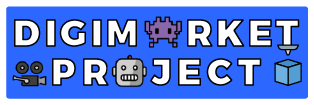 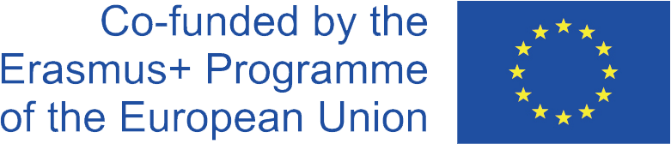 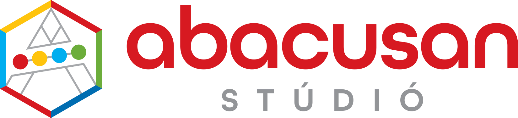 Colour according to the colour codes! 10. – solution Unicorn
Black
Dark purple
Pale orange
Aqua
Yellow
Red
White
Light gray
Orange
Dark gray
Light blue
Dark blue
Dark green
Light yellow
Brown
Light green
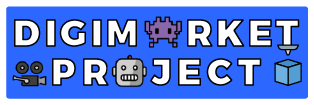 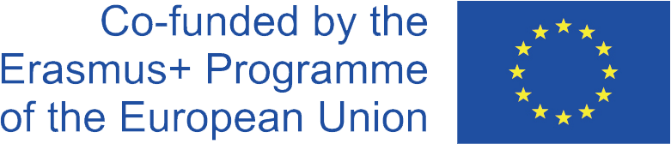 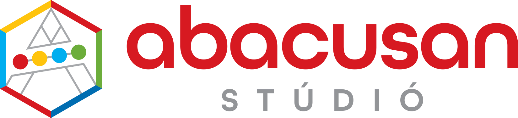 Colour according to the colour codes! 11. a.)
White
Yellow
Pale orange
Orange
Brown
Red
Pink
Pale green
Light purple
Dark purple
Dark pink
Light blue
Dark green
Dark blue
Light yellow
Black
Binary colouring
(binary)
At the ends of a tree-like diagram you see colours, which you can access through an "up-down" decision process. The value of „up” is 1 and the value of „down” is 0 . To select the colour of each field, start from the centre and work your way up or down the branches of the diagram, based on the elements of the numerical sequence associated with that field, to the colour you want to select.
e.g.: 101 -> up - down - up
       0100 -> down - up - down - down
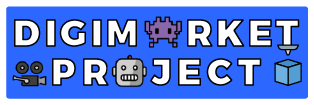 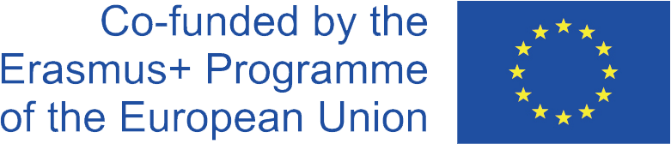 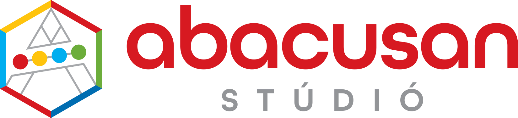 Colour according to the colour codes! 11. b.)
White
Yellow
Pale orange
Orange
Brown
Red
Pink
Pale green
Light purple
Dark purple
Dark pink
Light blue
Dark green
Dark blue
Light yellow
Black
Binary colouring
(binary)
At the ends of a tree-like diagram you see colours, which you can access through an "up-down" decision process. The value of „up” is 1 and the value of „down” is 0 . To select the colour of each field, start from the centre and work your way up or down the branches of the diagram, based on the elements of the numerical sequence associated with that field, to the colour you want to select.
e.g.: 101 -> up - down - up
       0100 -> down - up - down - down
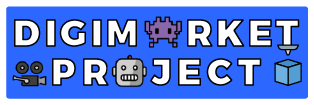 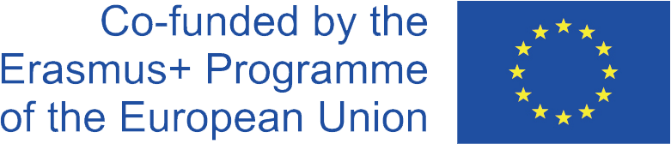 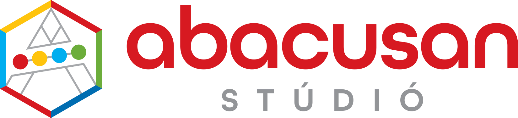 Colour according to the colour codes! 11. c.)
White
Yellow
Pale orange
Orange
Brown
Red
Pink
Pale green
Light purple
Dark purple
Dark pink
Light blue
Dark green
Dark blue
Light yellow
Black
Binary colouring
(binary)
At the ends of a tree-like diagram you see colours, which you can access through an "up-down" decision process. The value of „up” is 1 and the value of „down” is 0 . To select the colour of each field, start from the centre and work your way up or down the branches of the diagram, based on the elements of the numerical sequence associated with that field, to the colour you want to select.
e.g.: 101 -> up - down - up
       0100 -> down - up - down - down
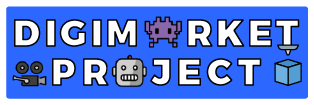 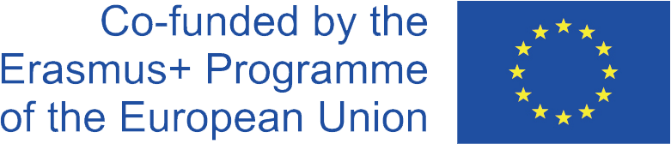 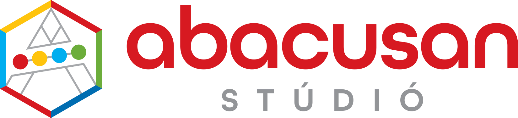 Colour according to the colour codes! 11. c/2.
White
Yellow
Pale orange
Orange
Brown
Red
Pink
Pale green
Light purple
Dark purple
Dark pink
Light blue
Dark green
Dark blue
Light yellow
Black
Binary colouring
(binary)
At the ends of a tree-like diagram you see colours, which you can access through an "up-down" decision process. The value of „up” is 1 and the value of „down” is 0 . To select the colour of each field, start from the centre and work your way up or down the branches of the diagram, based on the elements of the numerical sequence associated with that field, to the colour you want to select.
e.g.: 101 -> up - down - up
       0100 -> down - up - down - down
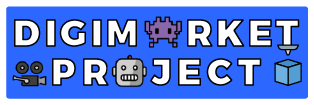 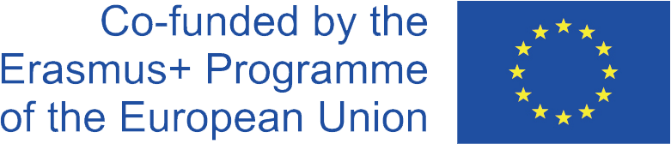 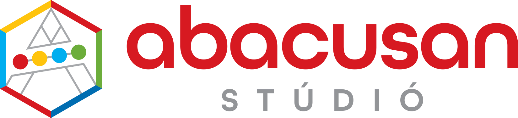 Colour according to the colour codes! 11. – solution Video game figure
White
Yellow
Pale orange
Orange
Brown
Red
Pink
Pale green
Light purple
Dark purple
Dark pink
Light blue
Dark green
Dark blue
Light yellow
Black
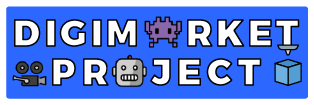 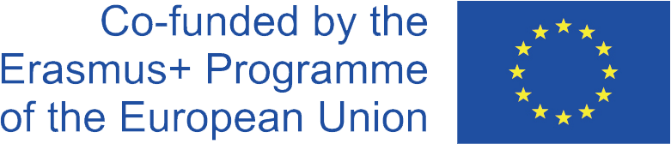 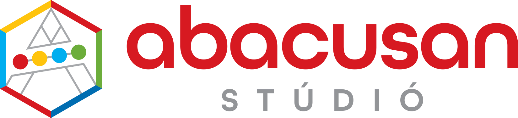